Maria tat, was sie konnteJohannes 12,1 - 8
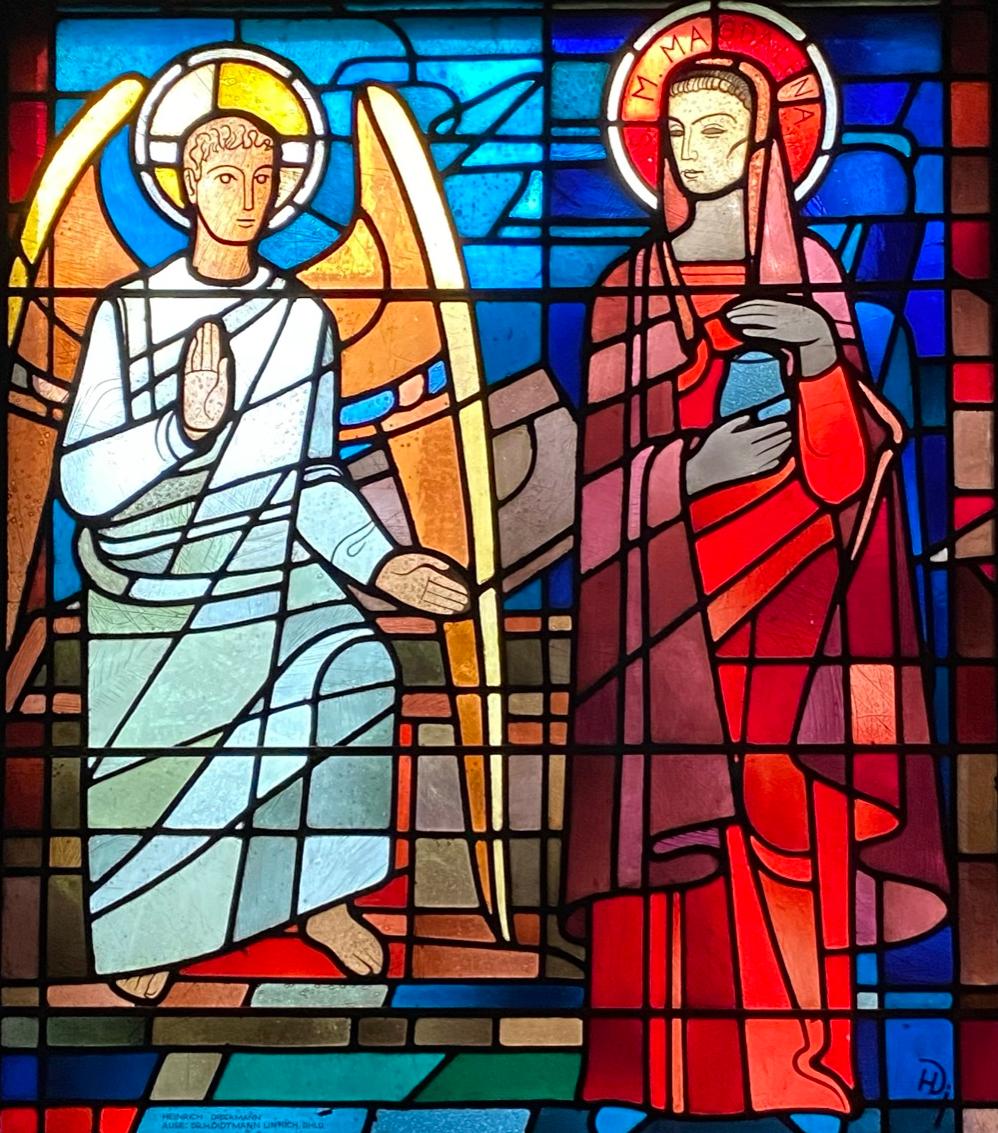 Salbung Jesu
https://sankt-matthias-wickrath.de/gemeinden/st.-antonius/kirche/index.html
Maria tat, was sie konnteJohannes 12,1 - 8
Maria seiner Wohltat gedenkt
Maria ihr Bestes zum Opfer ihm bringt
Maria tat, was sie konnteJohannes 12,1 - 8
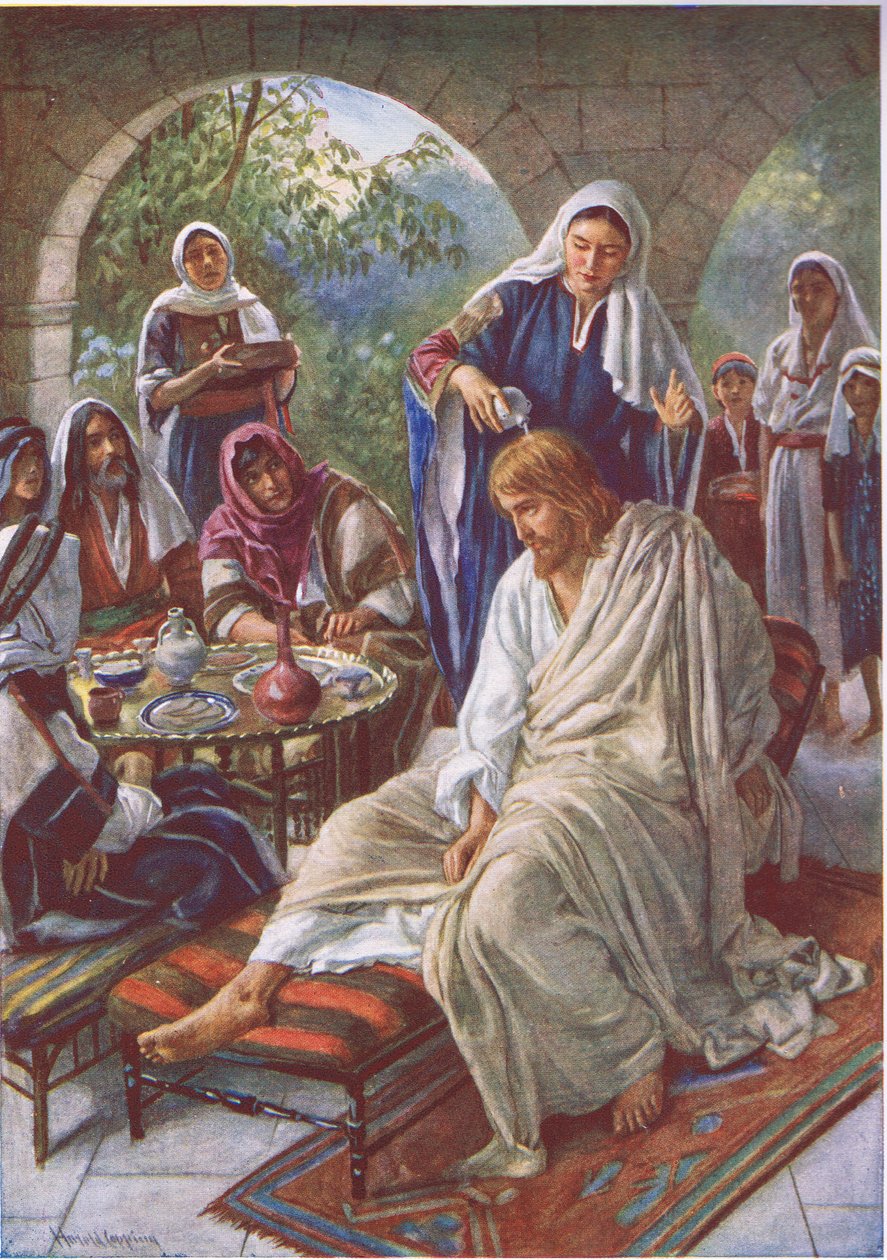 Salbung Jesu
Harold Copping 1920
Maria tat, was sie konnteJohannes 12,1 - 8
Maria seiner Wohltat gedenkt
Maria ihr Bestes zum Opfer ihm bringt
Maria die Schmach der Welt für ihn trägt
Maria an seiner Gnade sich genügen lässt
Maria tat, was sie konnteJohannes 12,1 - 8
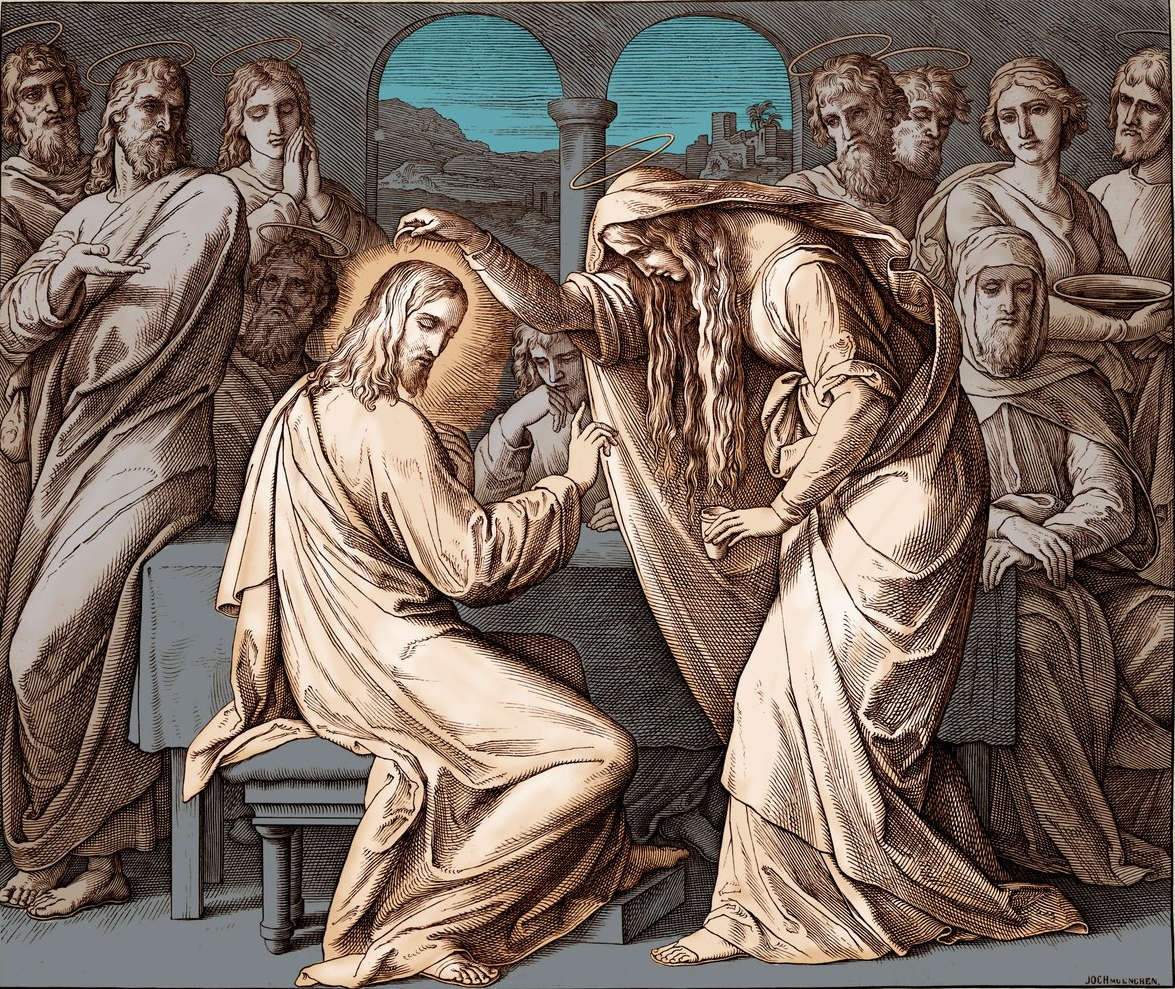 Salbung Jesu
Schnorr von Carolsfeld 1850